L3 Refraction
Learning Objectives:
Describe refraction.
Draw ray diagrams for refraction.
Explain why light refracts.
Practical: Refraction (Draw the diagrams)
Experiment 1: Set the ray box and prism with the point facing up (light passes through a rectangular shape at an angle).
Experiment 2: Set the ray box and prism with the triangle flat (light passes through triangle at an angle).
Ray Box
Ray Box
What is refraction?
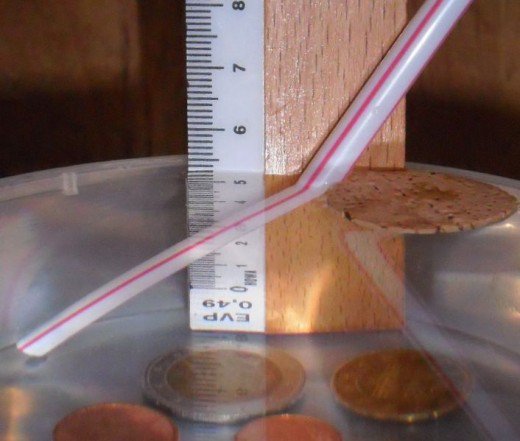 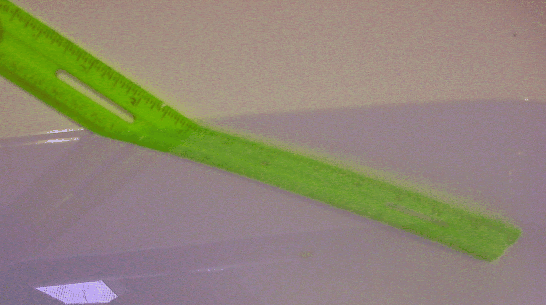 Refraction = the bending of light when it passes through different mediums (materials that light can pass through).

This is why objects in water look a bit strange.
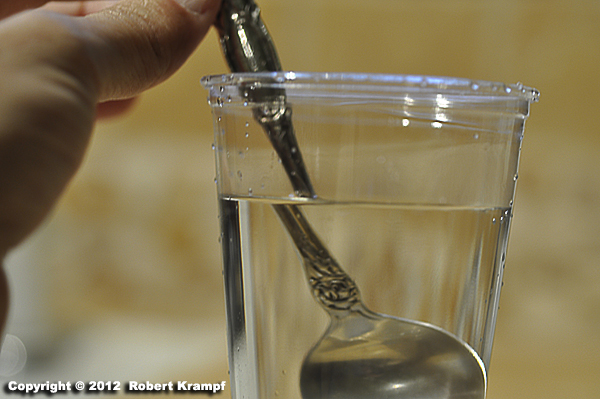 Ray Diagrams for Refraction
Normal
Incident ray
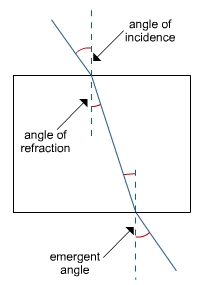 Incident ray = the ray going IN (towards) the surface
Normal = imaginary line drawn where the ray meets the surface at 90o to the surface
Angle of incidence = the angle between the normal and the incident ray
AIR
GLASS
Ray Diagrams for Refraction
Normal
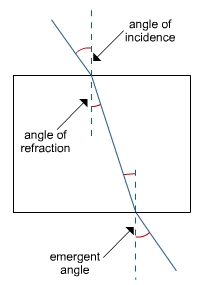 AIR
refracted ray = the ray going OUT (away from) the surface
Angle of refraction = the angle between the normal and the refracted ray
GLASS
refracted ray
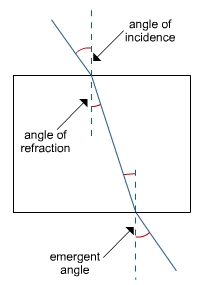 Ray Diagrams for Refraction
AIR
When the light leaves the glass block, it refracts a second time.
This time it is going from glass to air.
Now there is a new incident ray and refracted ray.
GLASS
Incident ray
Angle of incidence
refracted ray
Angle of refraction
Normal
Why does refraction happen?
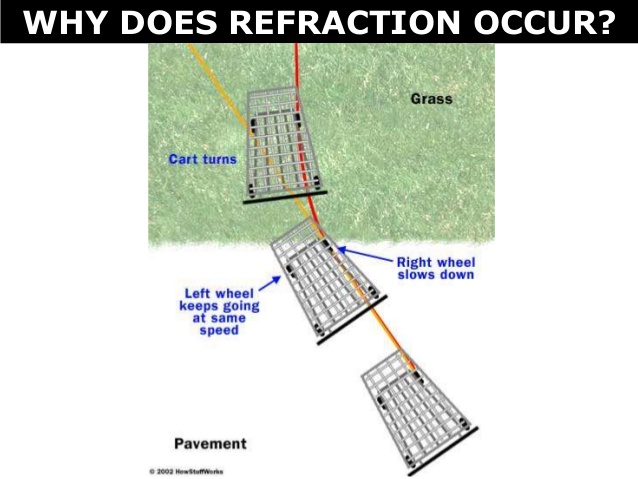 Different mediums (materials) have different densities.
The more dense a medium, the slower light travels.
If light reaches an interface (where the mediums meet) at an angle, part of the light ray travels slows down first. 
This causes the ray to bend towards the normal (slower side).
Which direction will the light bend?
More Dense  Less Dense
AWAY from the normal

Example: Water  Air
Less Dense  More Dense
TOWARDS the normal

Example: Air  Glass
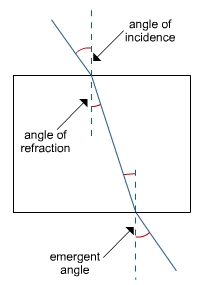 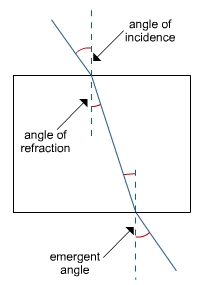 Angle of incidence
Angle of refraction
Effects of Refraction
Refraction makes objects appear in a different location then they actually are.
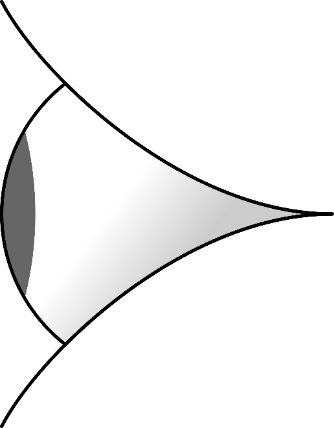 Image
Actual